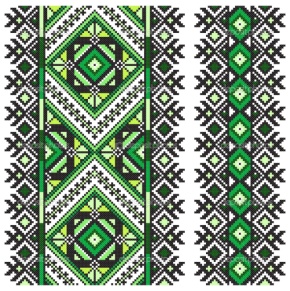 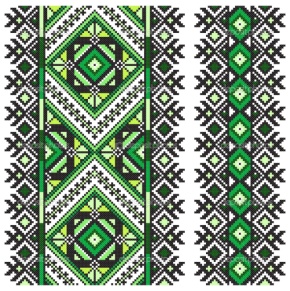 Двадцять п’яте січняКласна роботаНаписання НЕ з іменниками
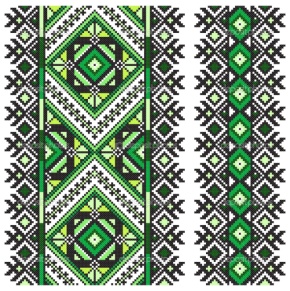 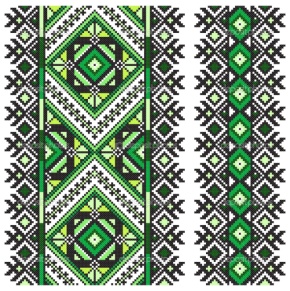 З’ясуємо, коли
НЕ з іменниками пишеться разом, а коли – окремо
Для цього пригадаємо, що таке іменник:
Іменник – це самостійна частина мови, що називає предмет і відповідає на питання хто? що?  Іменники належать до певного роду, змінюються 
за числами та відмінками.
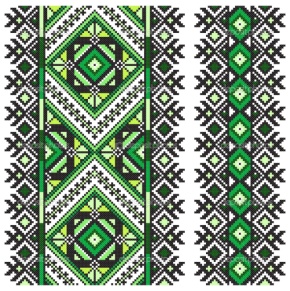 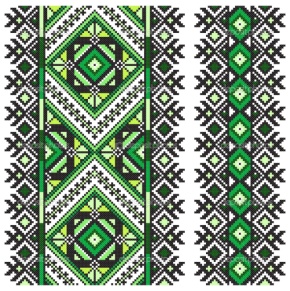 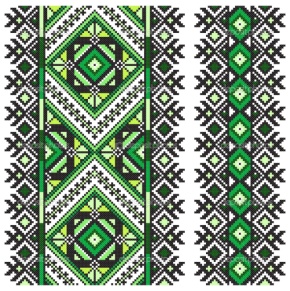 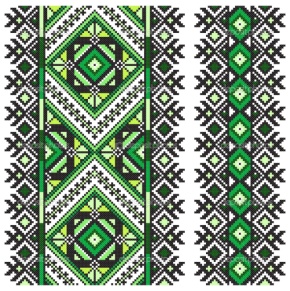 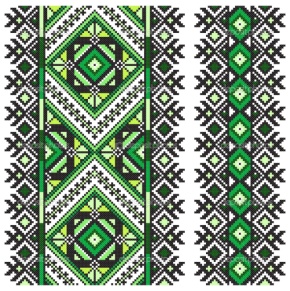 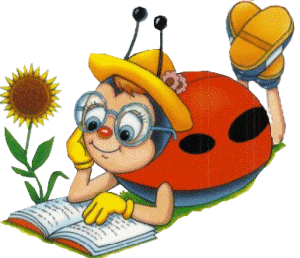 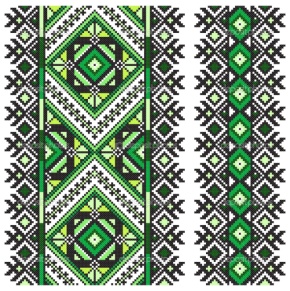 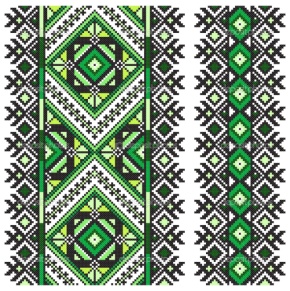 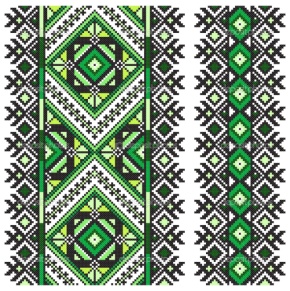 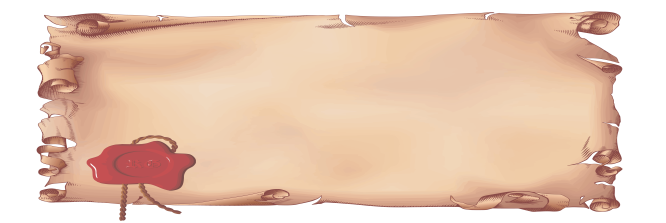 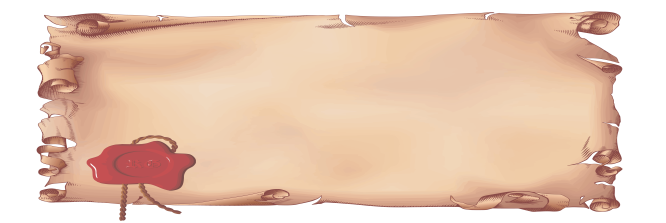 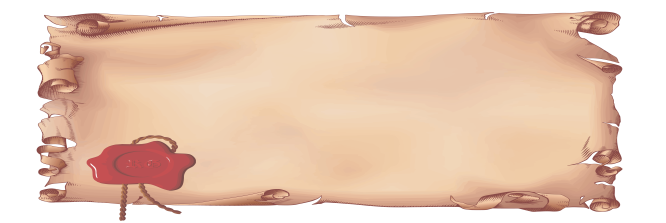 Знайди ІМЕННИКИ!
НЕВОЛИТИ
НЕПОХИТНИЙ
НЕДОБАЧАТИ
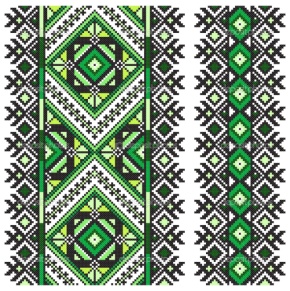 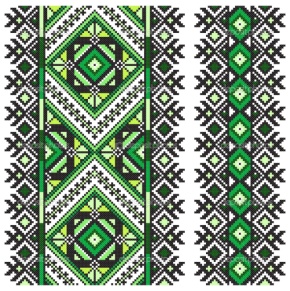 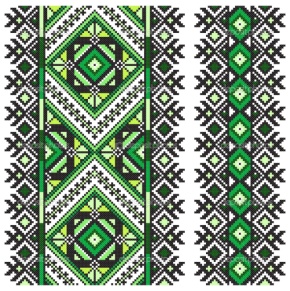 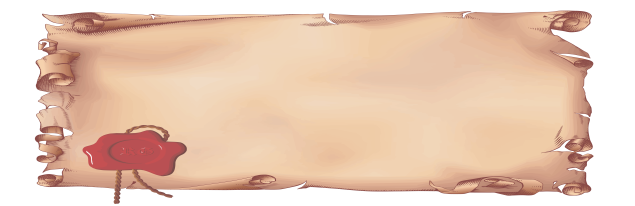 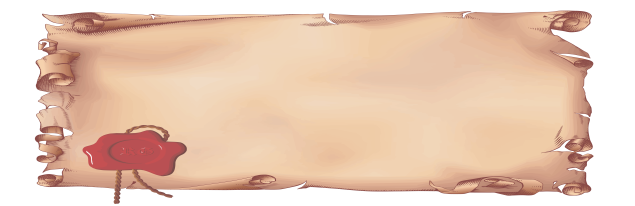 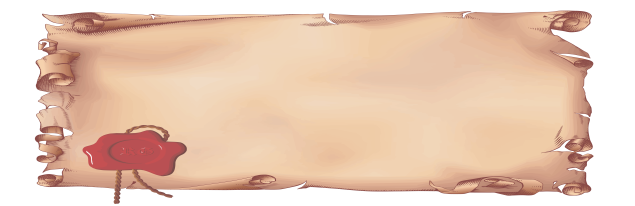 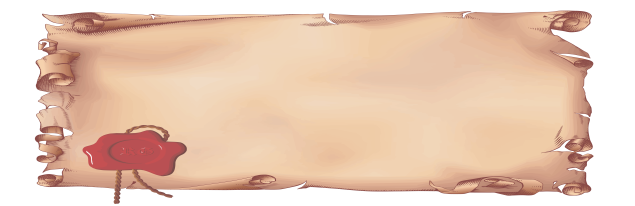 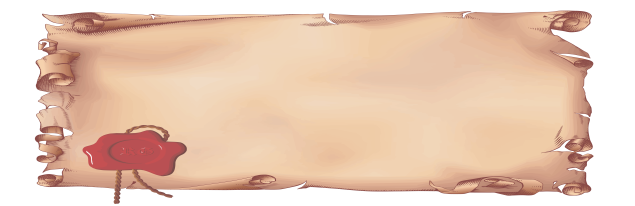 НЕПРАВДА
НЕПРИЯЗНЬ
НЕБИЛИЦЯ
НЕЗАЛЕЖНІСТЬ
НЕГОДА
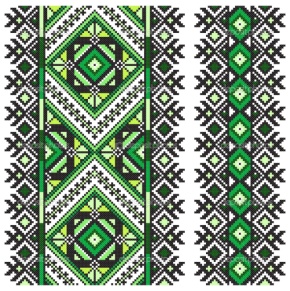 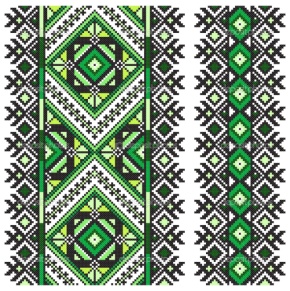 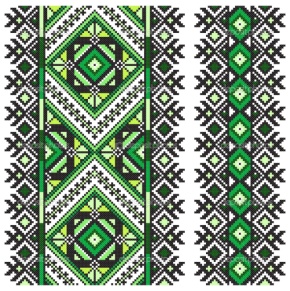 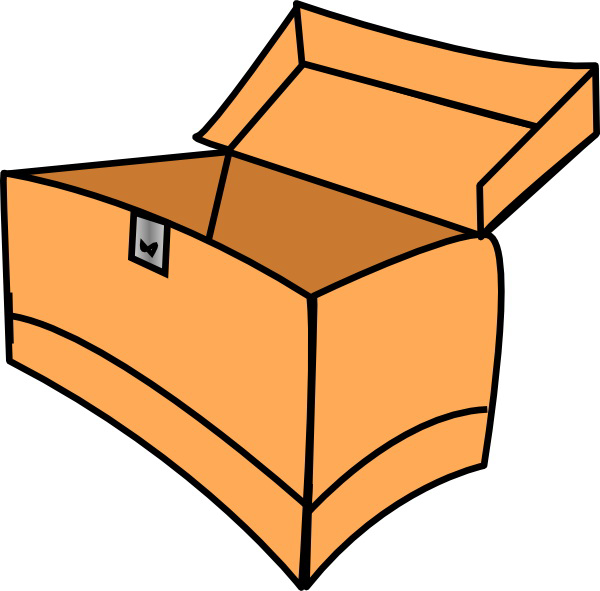 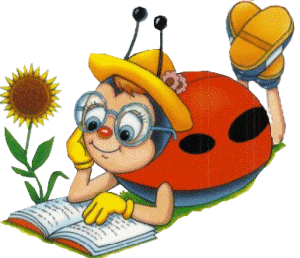 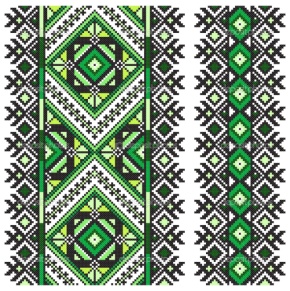 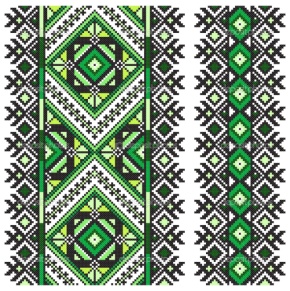 Ти чудово знаєш іменники. Уперед!
Запам’ятаємо, коли не з іменниками пишеться разом, а коли – окремо
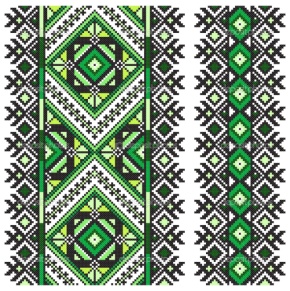 Тема нового матеріалу
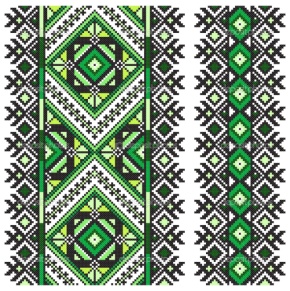 Не з іменниками пишемо разом, якщо:
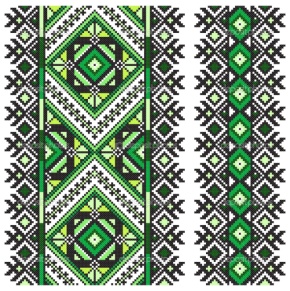 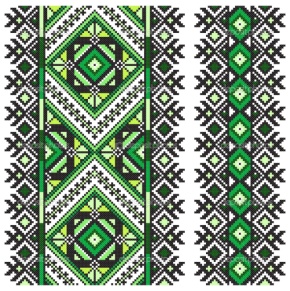 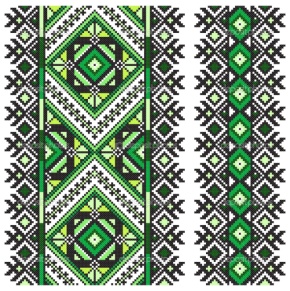 ДОДАВАННЯМ НЕ ДО СЛОВА утворюється іменник із ПРОТИЛЕЖНИМ лексичним значенням. Отже, до нього можна дібрати синонім): щастя – нещастя (горе)
ІЗ ПРЕФІКСОМ НЕДО-:
НЕДОЛІК, НЕДОТЕПА, 
НЕДОВІРА, НЕДОЛІТ,
НЕДОГЛЯД
СЛОВА БЕЗ НЕ
НЕ
ВЖИВАЮТЬСЯ:
нежить, невід, нероба
ненависть
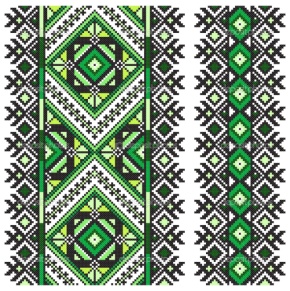 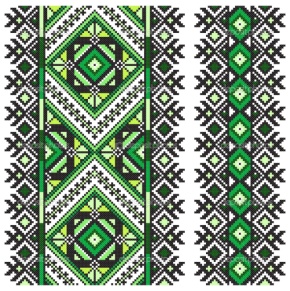 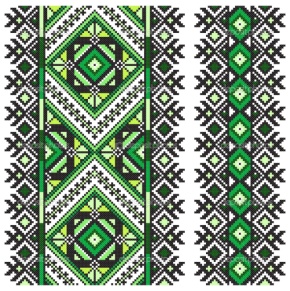 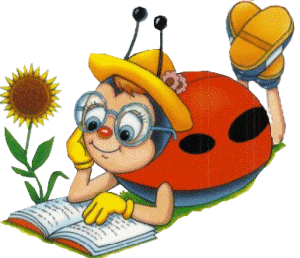 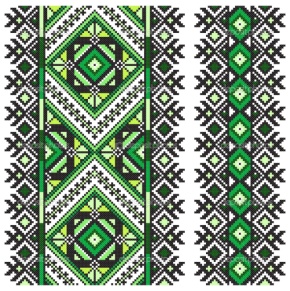 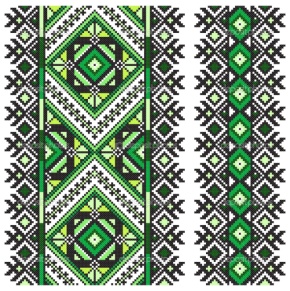  УСТАНОВІТЬ ВІДПОВІДНІСТЬ
ВСТАНОВІТЬ ВІДПОВІДНІСТЬЗ іменниками утворити нові слова з префіксом НЕ, а до них підібрати синоніми.	Зразок: воля – неволя (рабство)
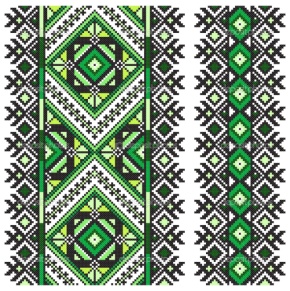 З іменниками утворити нові слова з префіксом НЕ-, а до них підібрати синоніми.
	Зразок: воля – неволя (рабство)
Перевір себе!
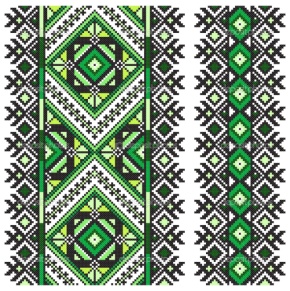 Неправда (обман)
Неслава (ганьба)
Немилість (опала)
Неприязнь (ворожість)
Недовір’я (підозрілість)
Правда –  … (…)
Слава – … (…)
Милість – … (…)
Приязнь – … (…)
Довіра – … (…)
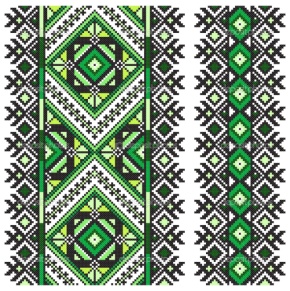 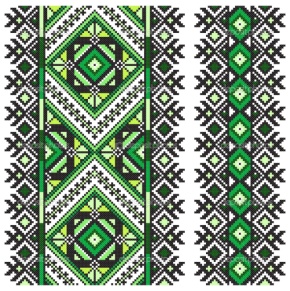 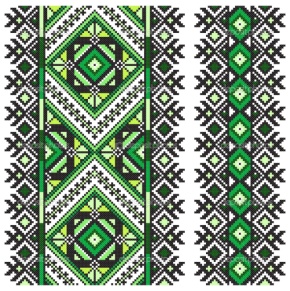 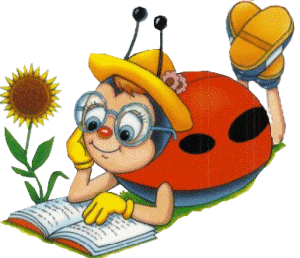 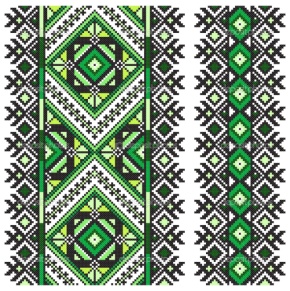 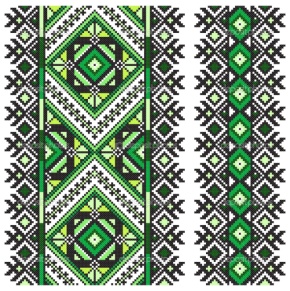 Назви іменники, 
які не вживаються без НЕ 
(клацни по них мишкою)
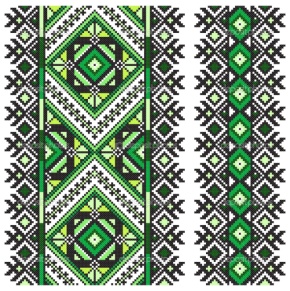 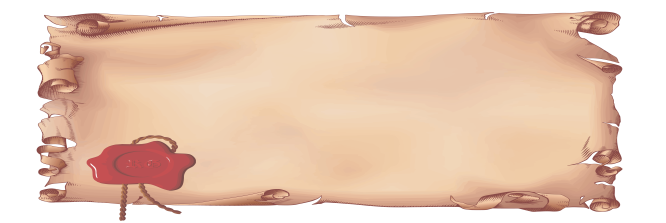 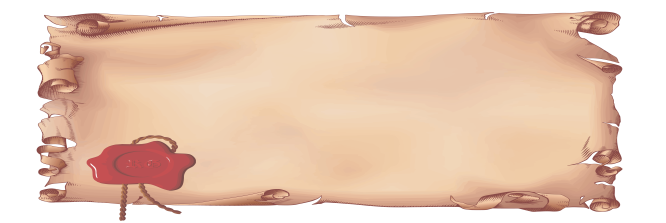 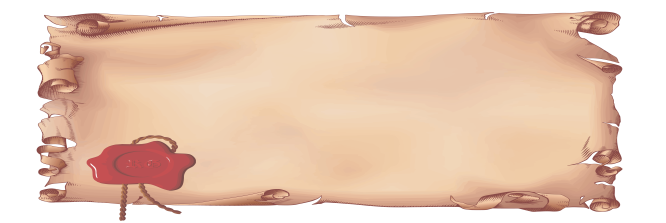 НЕВОЛЯ
НЕСПОКІЙ
НЕПРАВДА
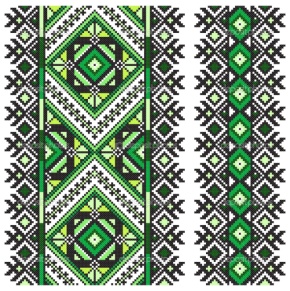 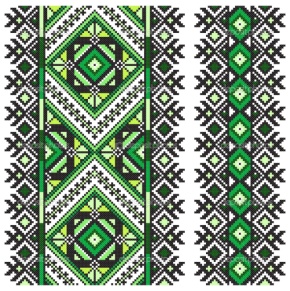 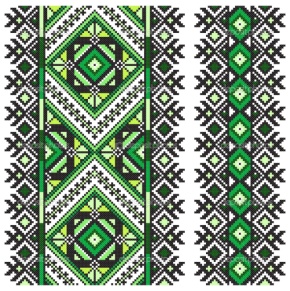 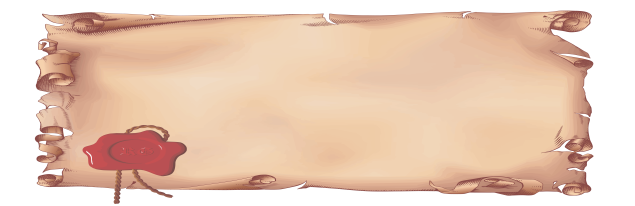 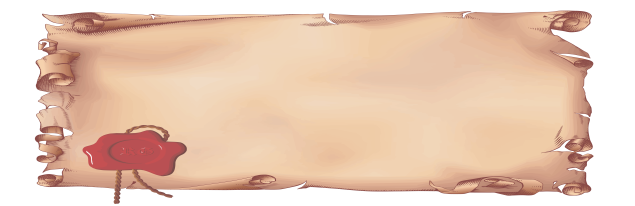 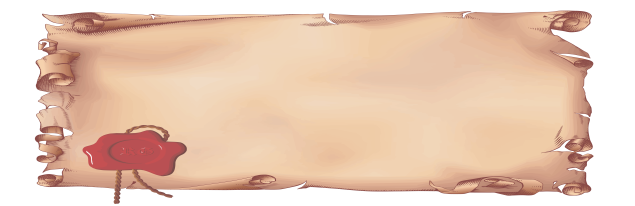 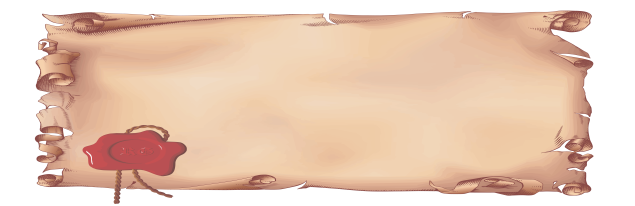 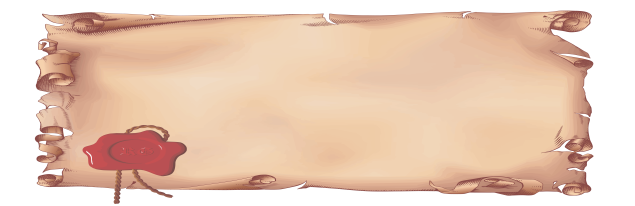 НЕГОДА
НЕУК
НЕНАВИСТЬ
НЕЖИТЬ
НЕМОВЛЯ
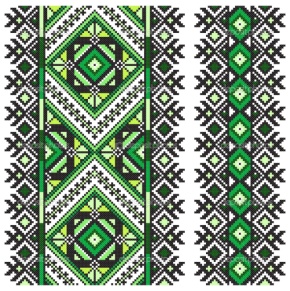 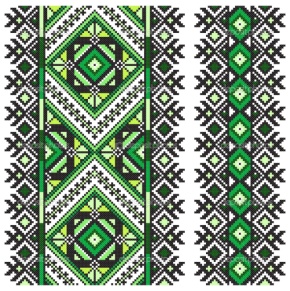 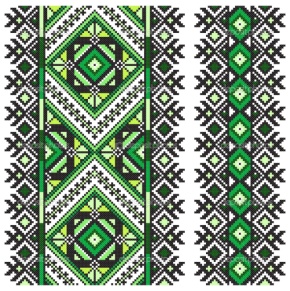 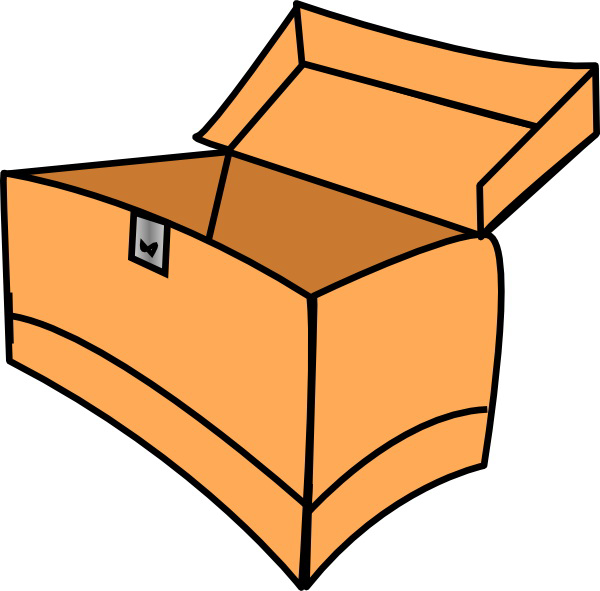 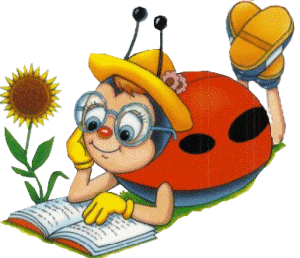 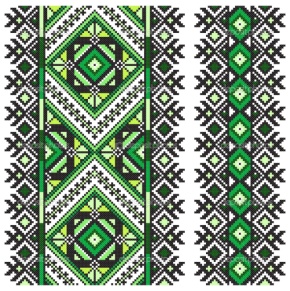 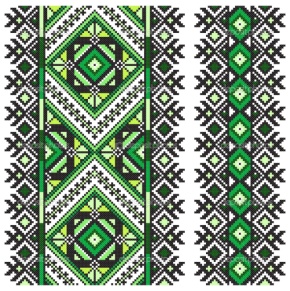 Добери слова з префіксом недо-
Щоб перевірити себе, то прокрути кільцем на мишці
  Гра «ЛОТО»  
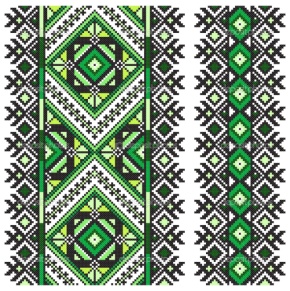 1. Людина, яка не вміє зробити, виконати, здійснити що-небудь з належним умінням, як слід; невміла людина.
                                                                
 2. Відсутність довіри, підозріле ставлення до кого-, чого-небудь.
  
 3. Те, що остаточно не згоріло, залишки після пожежі.
                                                                        
 4. Негативна риса, ознака кого-, чого-небудь.

 5. Хворобливий стан, який характеризується зменшенням у крові  кількості червоних кров'яних тілець і гемоглобіну.

 6. Невеликий або поганий урожай; неврожай.

 7. Недоучена, малоосвічена, погано обізнана з чим-небудь людина.
(НЕДОВІРА, НЕДОТЕПА, НЕДОГАРОК, НЕДОКРІВ’Я, НЕДОЛІК, НЕДОУК).
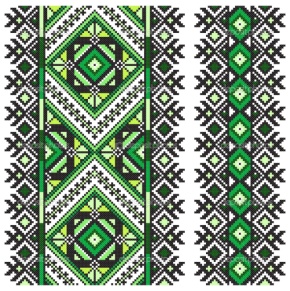 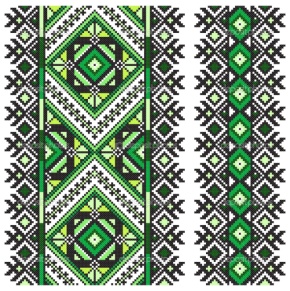 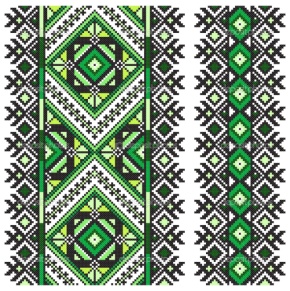 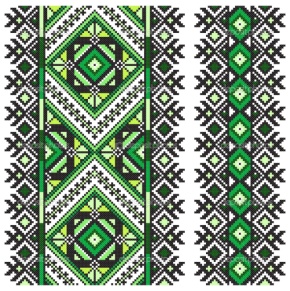 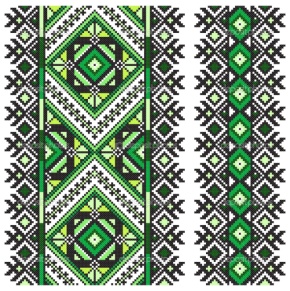 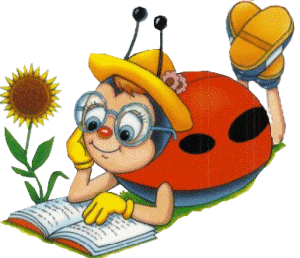 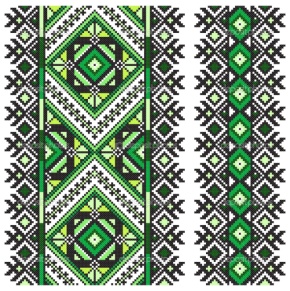 ДІЗНАЙМОСЯ, КОЛИ НЕ З ІМЕННИКАМИ ПИШЕТЬСЯ ОКРЕМО
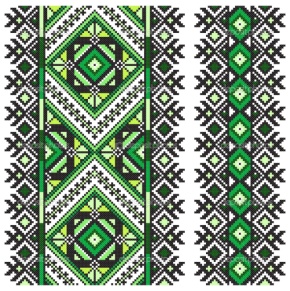 Тема нового матеріалу
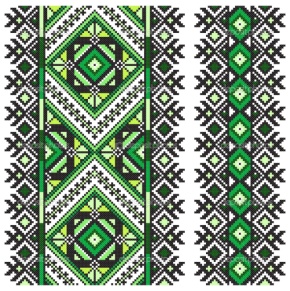 Не з іменниками пишемо ОКРЕМО:
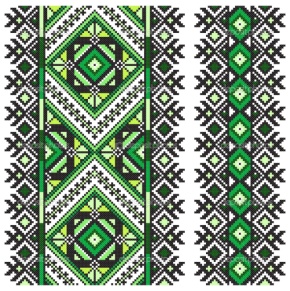 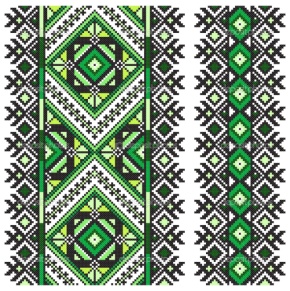 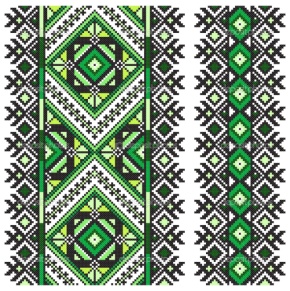 Якщо у реченні є протиставленння: Не сум, а радість. Він мені не друг, а ворог.
Якщо не стосується іменника-присудка:
Кров – не вода, а серце – не камінь (Народна творчість).
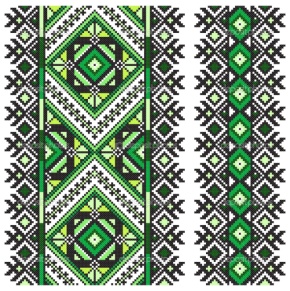 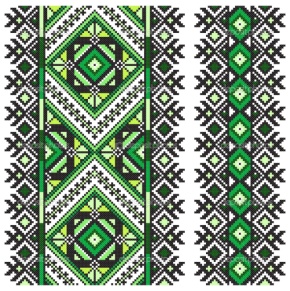 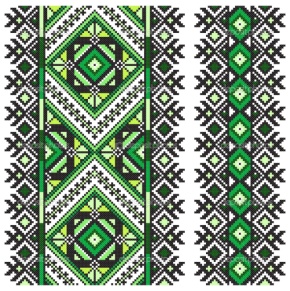 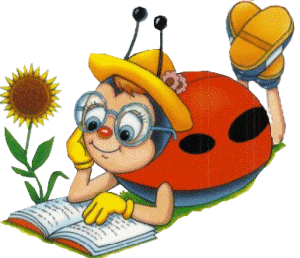 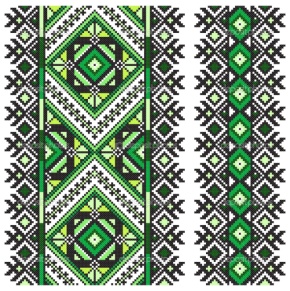 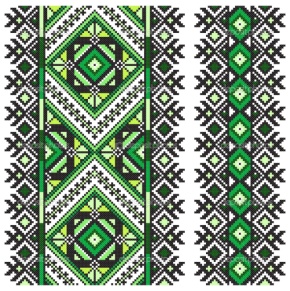 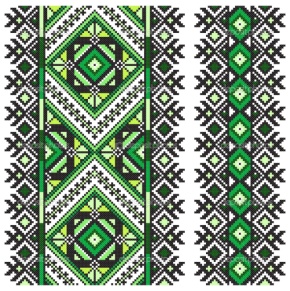 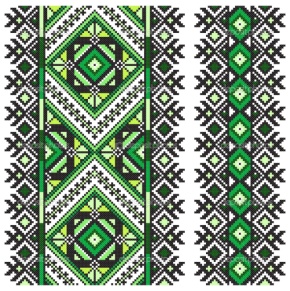 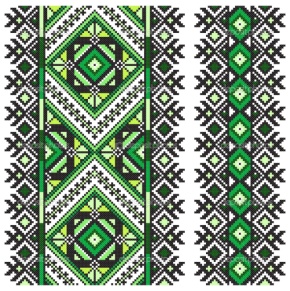 Не горе, а радість
НІ
ТАК
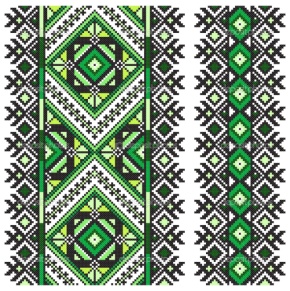 Пиши разом
Можна замінити синонімом чи антонімом
нездара
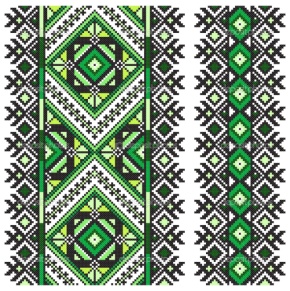 ТАК
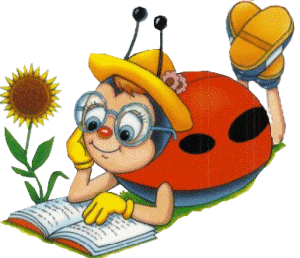 Пиши разом
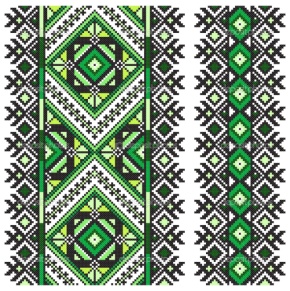 недоля (лихо)
недруг (друг)
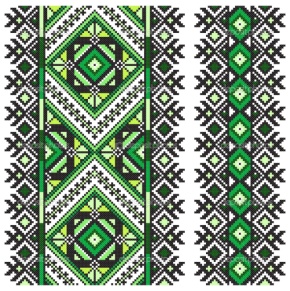   Гра «Збери прислів’я»  
Щоб перевірити себе, то прокрути кільцем на мишці
1.Не … красить, а розум. 
                                                                Не краса красить, а розум.
 2.Не … пише, а розум.
Не перо пише, а розум.
 3. Не … страшна, а недуга.

                                                                     Не смерть страшна, а недуга.

 4.  То не …, що боїться собак. 
 То не козак, що боїться собак.
 5. Не … родить, а руки.
Не земля родить, а руки.
 6. Не … дає знання, а навпаки.

Не звання дає знання, а навпаки.
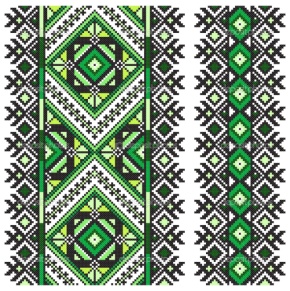 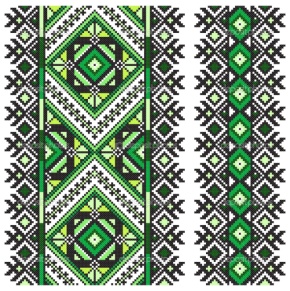 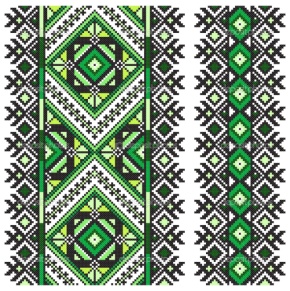 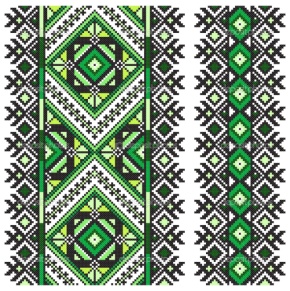 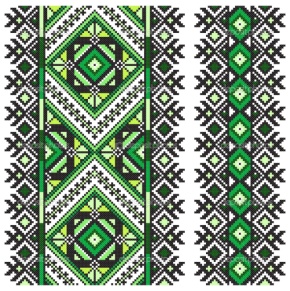 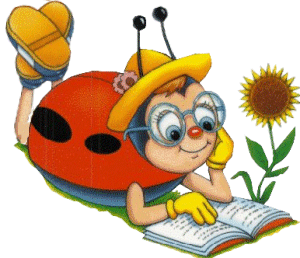 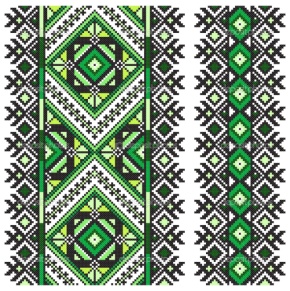 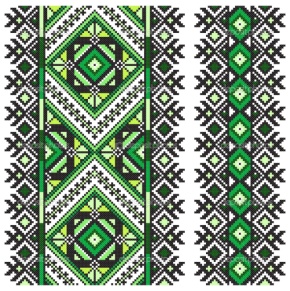   Закріпимо набуті знання 
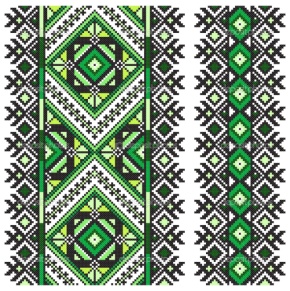 1.Кожне із 6-ти завдань має 1 варіант відповіді. Треба вибрати правильний, натиснувши на відповідну хмаринку. 

2.Якщо відповідь правильна, хмаринка змінить колір на 

3.Якщо відповідь хибна, хмаринка змінить колір на
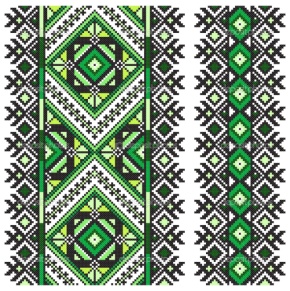 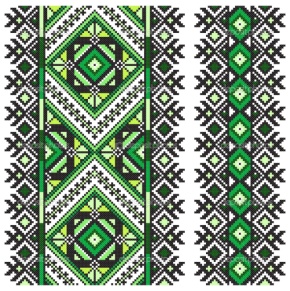 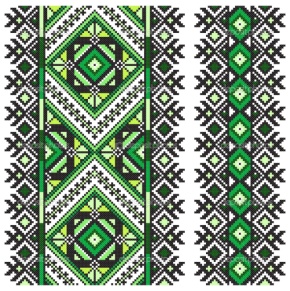 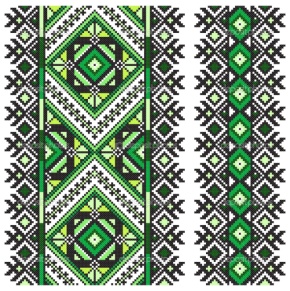 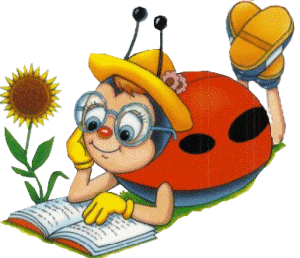 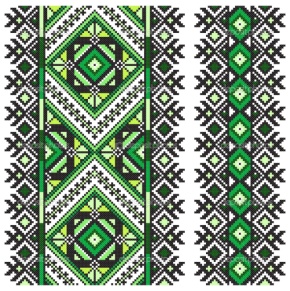 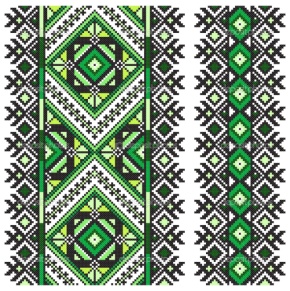 1. Не вживаються без не всі слова рядка
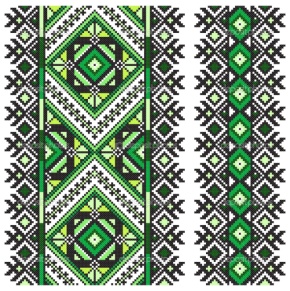 А недруг, нездара, неуважність
Б невістка, небога, невдаха
В нещастя, невід, недоліток
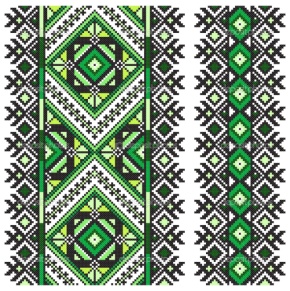 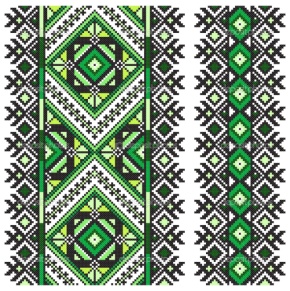 Б
А
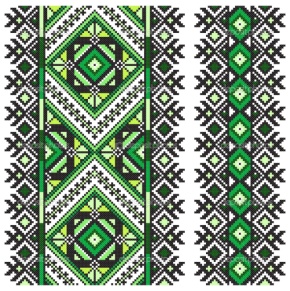 В
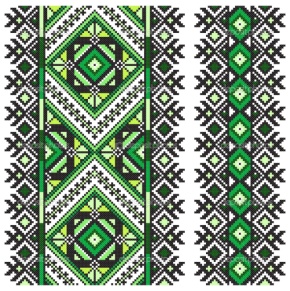 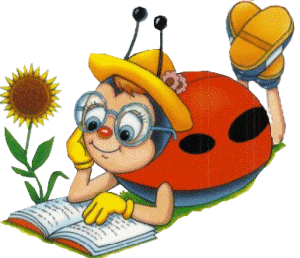 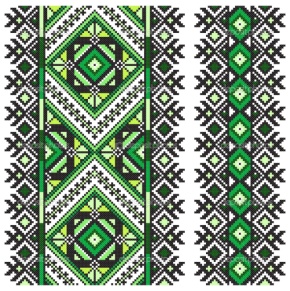 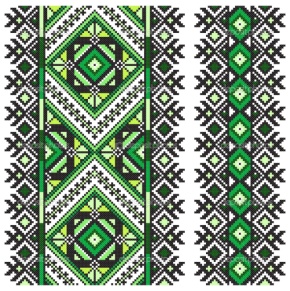 2.  Не пишеться окремо
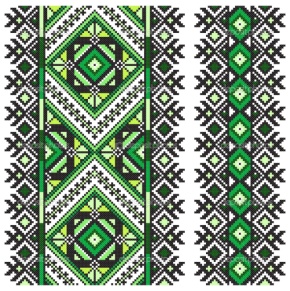 А якщо слова без не не вживаються
Б якщо до іменника з не можна дібрати синонім
В якщо не заперечує лексичне значення слова
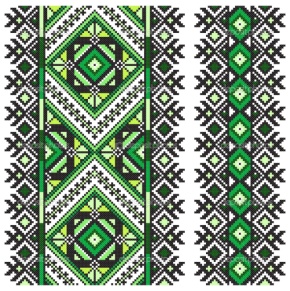 Б
А
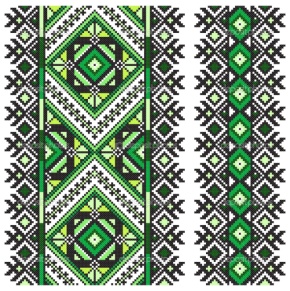 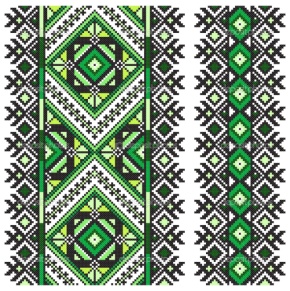 В
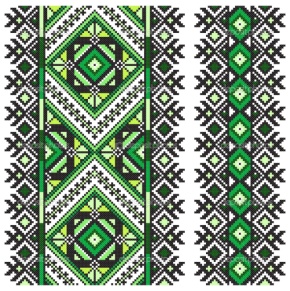 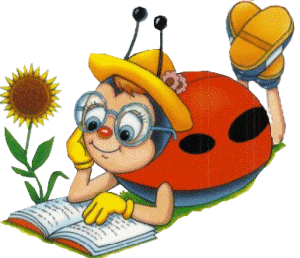 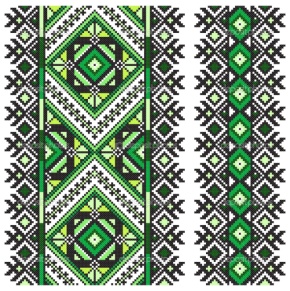 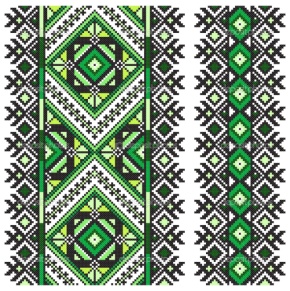 3.  Зазначте речення, у якому не пишеться окремо
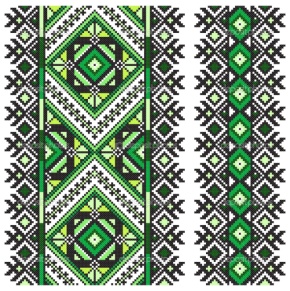 А Великі душі мають силу волі, а слабодухи гинуть у не/волі.
Б Тобі забава, а мені не/слава. 
В Правду говорить не/язик, а душа.
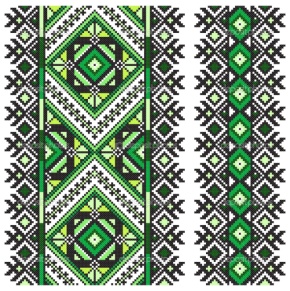 Б
А
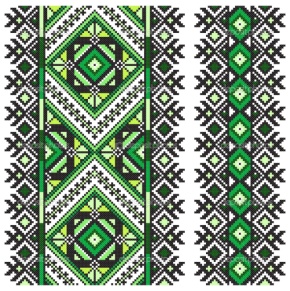 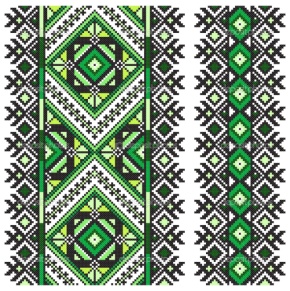 В
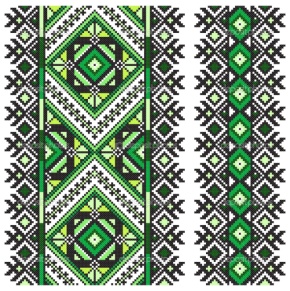 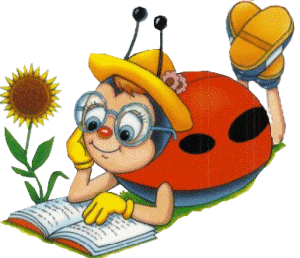 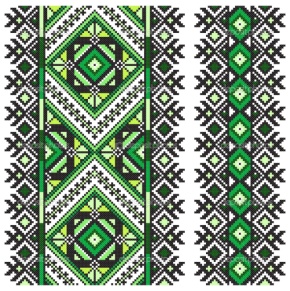 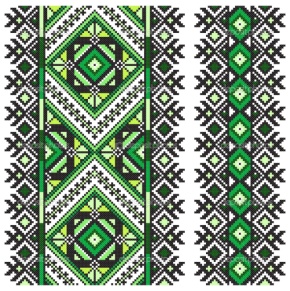 4. У якому рядку до всіх іменників з не можна дібрати антоніми:
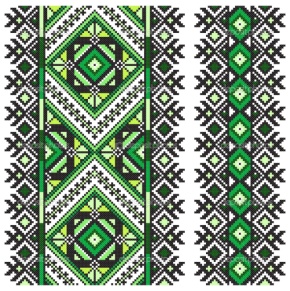 А невидимка, невістка, неборак, негідник
 Б недобір, недоук, недоліт, невдаха
 В неправда, неповага, недовіра, непорядок
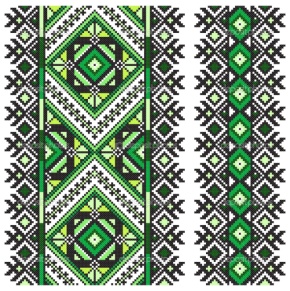 Б
А
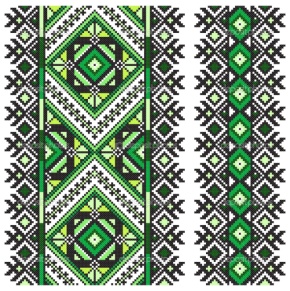 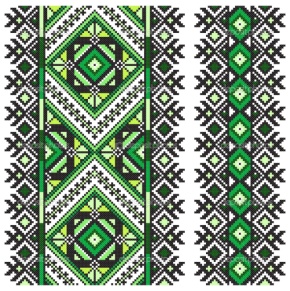 В
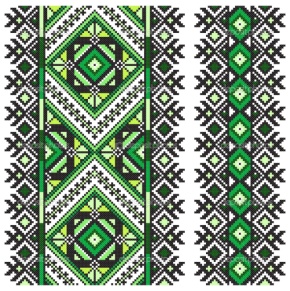 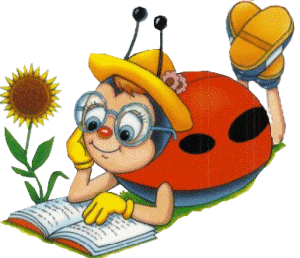 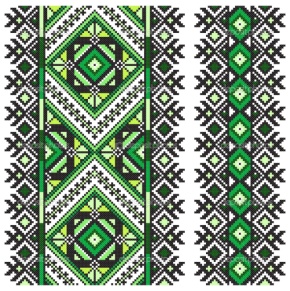 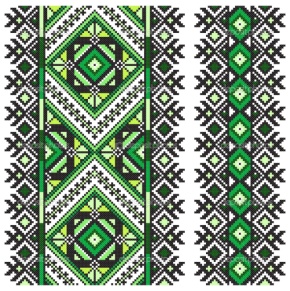 5. Зазначте рядок, у якому є лише іменники з префіксом недо-
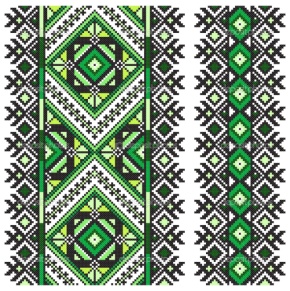 А недолік, недорід, недоїдений
Б недоук, недостача, недотепа
В недовіра, недозрілий, недоліток
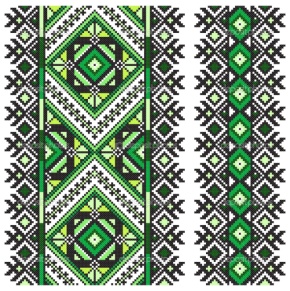 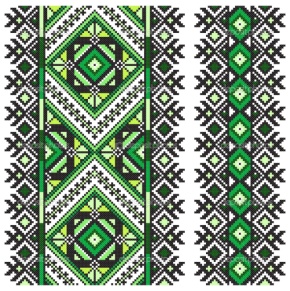 Б
А
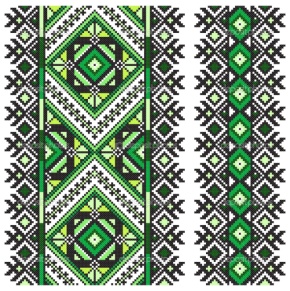 В
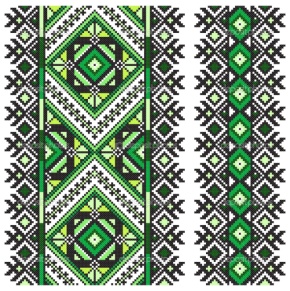 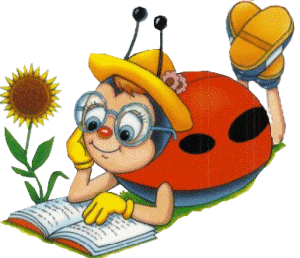 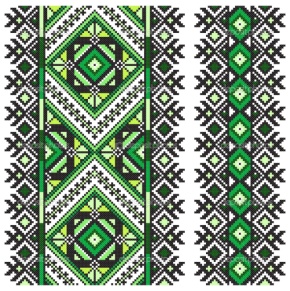 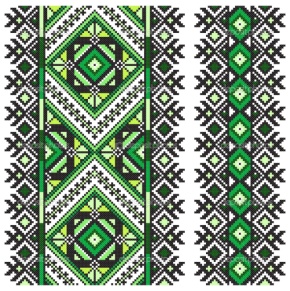 6.Частку не треба писати разом у реченні
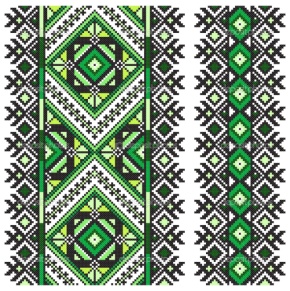 А У словах відчувалася (не) щирість, а лицемірство. 
Б Він одразу відчув (не) щирість. 
В Солоне, а (не) сіль; біжить, а (не) річка; блищить, а (не) золото.
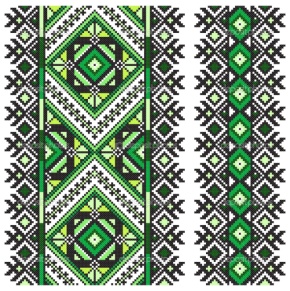 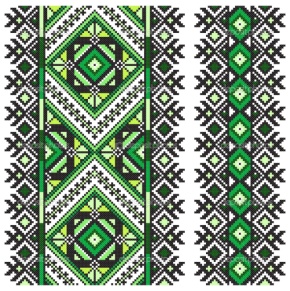 Б
А
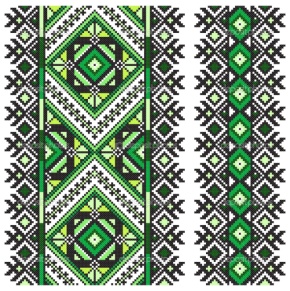 В
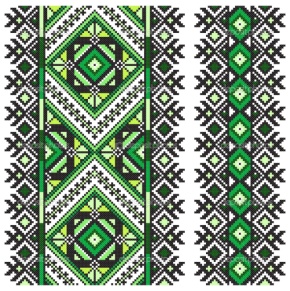 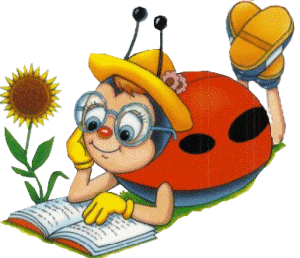 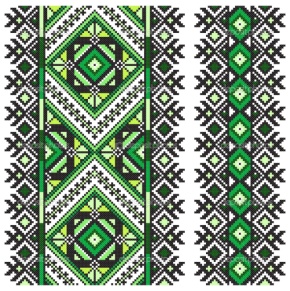 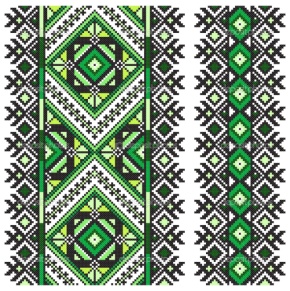 Бажаємо успіхів!
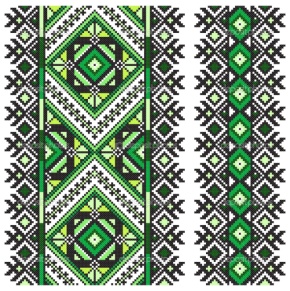 Учений іде,
а неук слідом спотикається
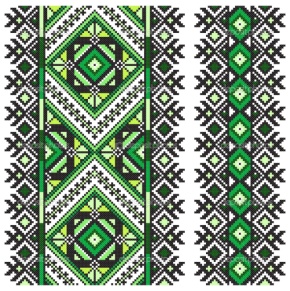 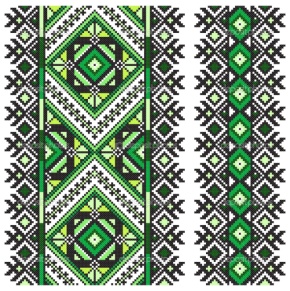 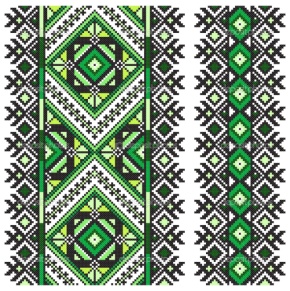 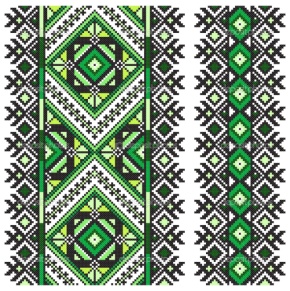 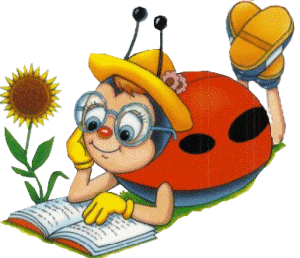 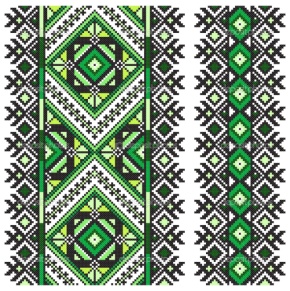 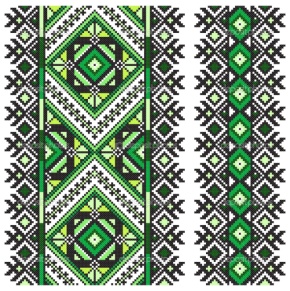 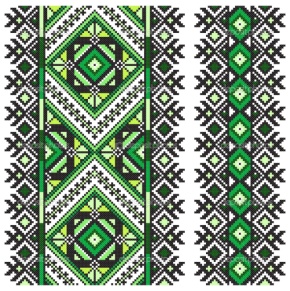 Написання не з іменниками.
Урок дистанційного навчання.
Українська мова. 6 клас
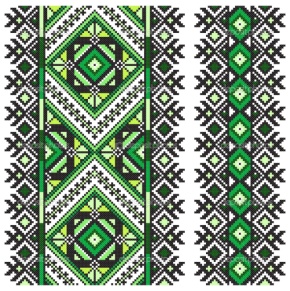 Презентацію підготувала  
Гнатюк Олена Василівна,
учитель Спеціалізованої школи № 211
з поглибленим вивченням англійської мови
Оболонського району м. Києва.
2016 р.
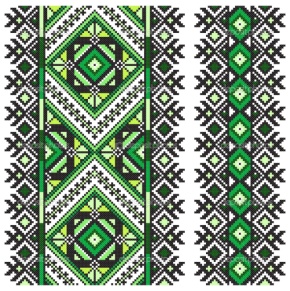 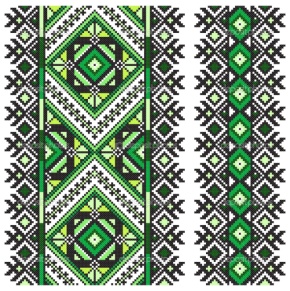 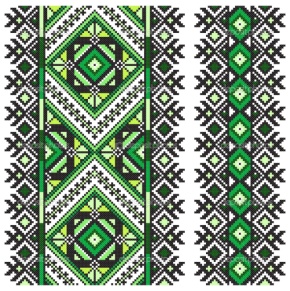 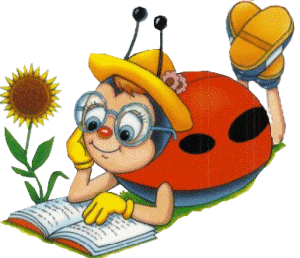 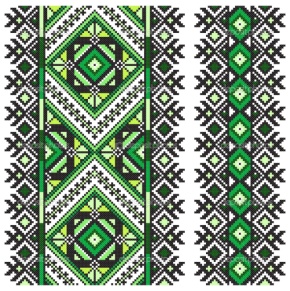